Omnirig – External Radio
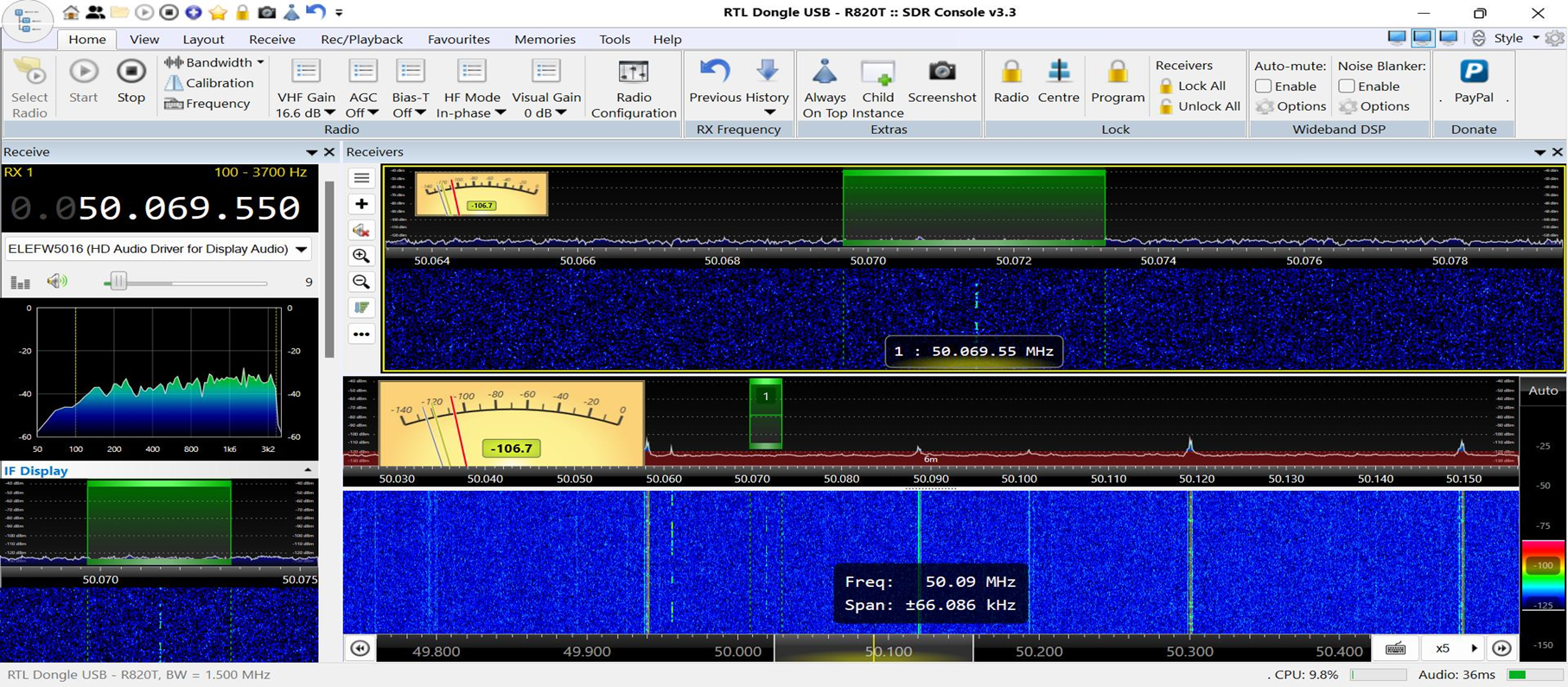 SDRSwitch.com
Select the View tab in SDR ConsoleClick on the 3 dots in More Options
SDRSwitch.com
Select External RadioClick on OK
SDRSwitch.com
Restart SDR Console
SDRSwitch.com
Click on the External Radio dropdown triangle
SDRSwitch.com
Click on External Radio “?”
SDRSwitch.com
Start External Radio - OmniRig
SDRSwitch.com
Click on the Omni-Rig Home page
SDRSwitch.com
Omni-Rig Homepage
SDRSwitch.com
Scroll down and click on Downloads
SDRSwitch.com
Download Omnirig
SDRSwitch.com
Install Omnirig
SDRSwitch.com
Install Omni-Rig
SDRSwitch.com
External Radio – Omnirig settings in SDR Console
SDRSwitch.com
In SDR Console External Radio click on the power “Key” and then click on the “?”
SDRSwitch.com
In the Pop-up click on Omni-Rig
SDRSwitch.com
An Omni-Rig Pop-up will open
SDRSwitch.com
Enter the settings for your radioThese are the settings for my IC-7300
SDRSwitch.com
Note the Tracking options.These tell SDR Console and your radio how to track each other. Click on OK
SDRSwitch.com
Click on the power Arrow Click on Track
SDRSwitch.com
SDR Console, your Radio and WSJTX are all tracking each other and working as one
SDRSwitch.com